TITLE
NAME:
DATE:
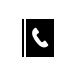 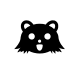 TEXT_4
TEXT_1
TEXT_5
TEXT_2
contents
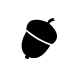 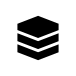 TEXT_3
TEXT_6
[Speaker Notes: contents]
PHOTO
PHOTO
PHOTO
PHOTO
position
position
name
name
introduction
introduction
introduction
introduction
introduction
introduction
introduction
introduction
position
position
name
name
introduction
introduction
introduction
introduction
introduction
introduction
introduction
introduction
[Speaker Notes: Member introduction]
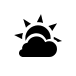 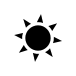 Title_2
Title_1
TEXTTEXTTEXTTEXTTEXT
TEXTTEXTTEXTTEXTTEXT
TEXTTEXTTEXTTEXTTEXT
TEXTTEXTTEXTTEXTTEXT
TEXTTEXTTEXTTEXTTEXT
TEXTTEXTTEXTTEXTTEXT
TEXTTEXTTEXTTEXTTEXT
TEXTTEXTTEXTTEXTTEXT
TEXTTEXTTEXTTEXTTEXT
TEXTTEXTTEXTTEXTTEXT
TEXTTEXTTEXTTEXTTEXT
TEXTTEXTTEXTTEXTTEXT
TEXTTEXTTEXTTEXTTEXT
TEXTTEXTTEXTTEXTTEXT
TEXTTEXTTEXTTEXTTEXT
TEXTTEXTTEXTTEXTTEXT
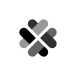 TEXTTEXTTEXTTEXT
TEXTTEXTTEXTTEXT
TEXTTEXTTEXTTEXT
TEXTTEXTTEXTTEXT
TEXTTEXTTEXTTEXT
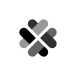 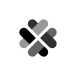 TEXTTEXTTEXTTEXT
TEXTTEXTTEXTTEXT
TEXTTEXTTEXTTEXT
TEXTTEXTTEXTTEXT
TEXTTEXTTEXTTEXT
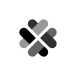 one
TEXTTEXTTEXTTEXT
TEXTTEXTTEXTTEXT
TEXTTEXTTEXTTEXT
TEXTTEXTTEXTTEXT
TEXTTEXTTEXTTEXT
three
TEXTTEXTTEXTTEXT
TEXTTEXTTEXTTEXT
TEXTTEXTTEXTTEXT
TEXTTEXTTEXTTEXT
TEXTTEXTTEXTTEXT
four
two
TEXT_1
TEXT_2
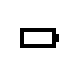 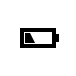 TEXT
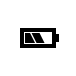 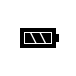 TEXT_4
TEXT_3
1
2
3
TEXT
TEXT
TEXT
TEXTTEXTTEXTTEXTTEXTTEXTTEXTTEXTTEXT
TEXTTEXTTEXTTEXTTEXTTEXTTEXTTEXTTEXT
TEXTTEXTTEXTTEXTTEXTTEXTTEXTTEXTTEXT
TEXTTEXTTEXTTEXTTEXTTEXTTEXTTEXTTEXT
TEXTTEXTTEXTTEXTTEXTTEXTTEXTTEXTTEXT
TEXTTEXTTEXTTEXTTEXTTEXTTEXTTEXTTEXT
THANKS
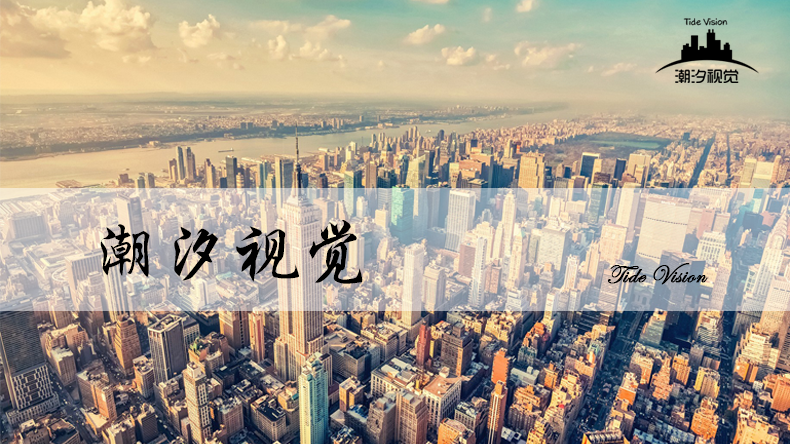 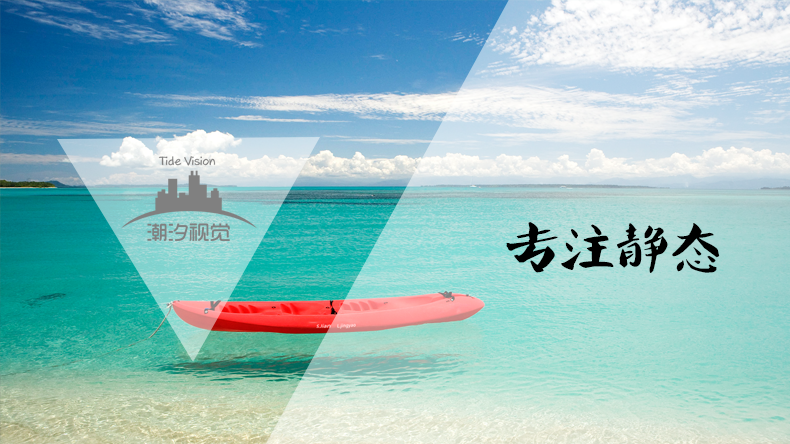 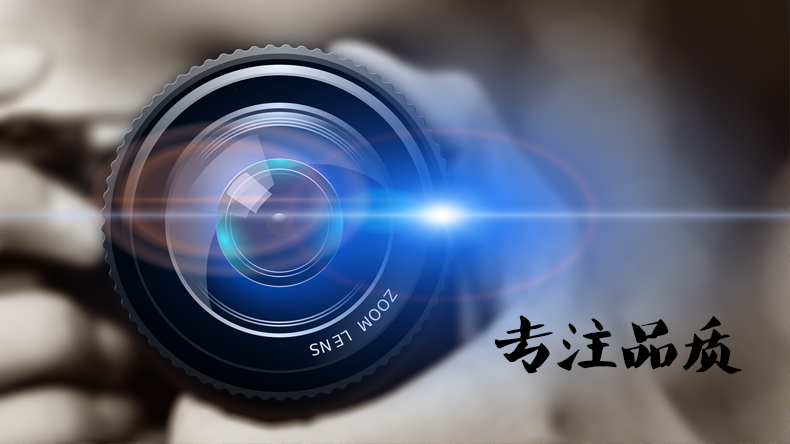 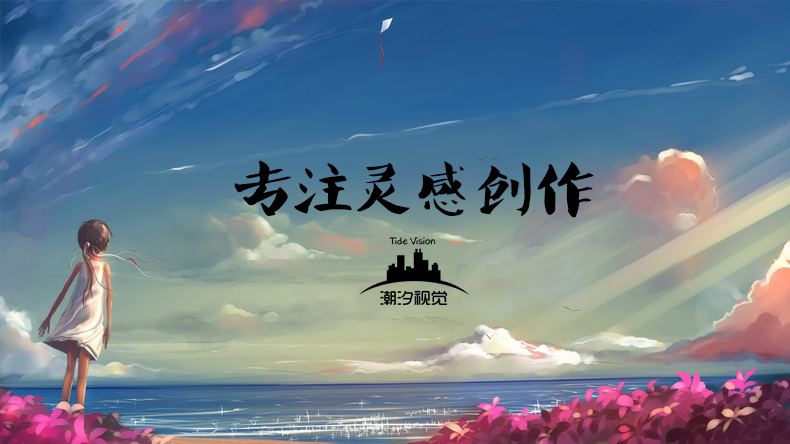 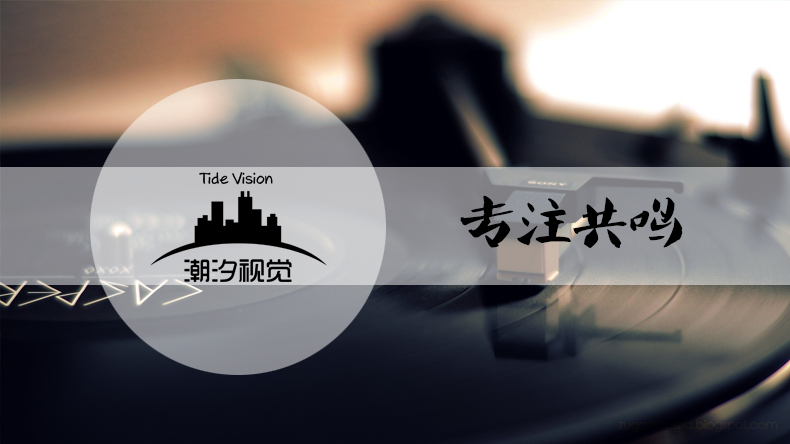 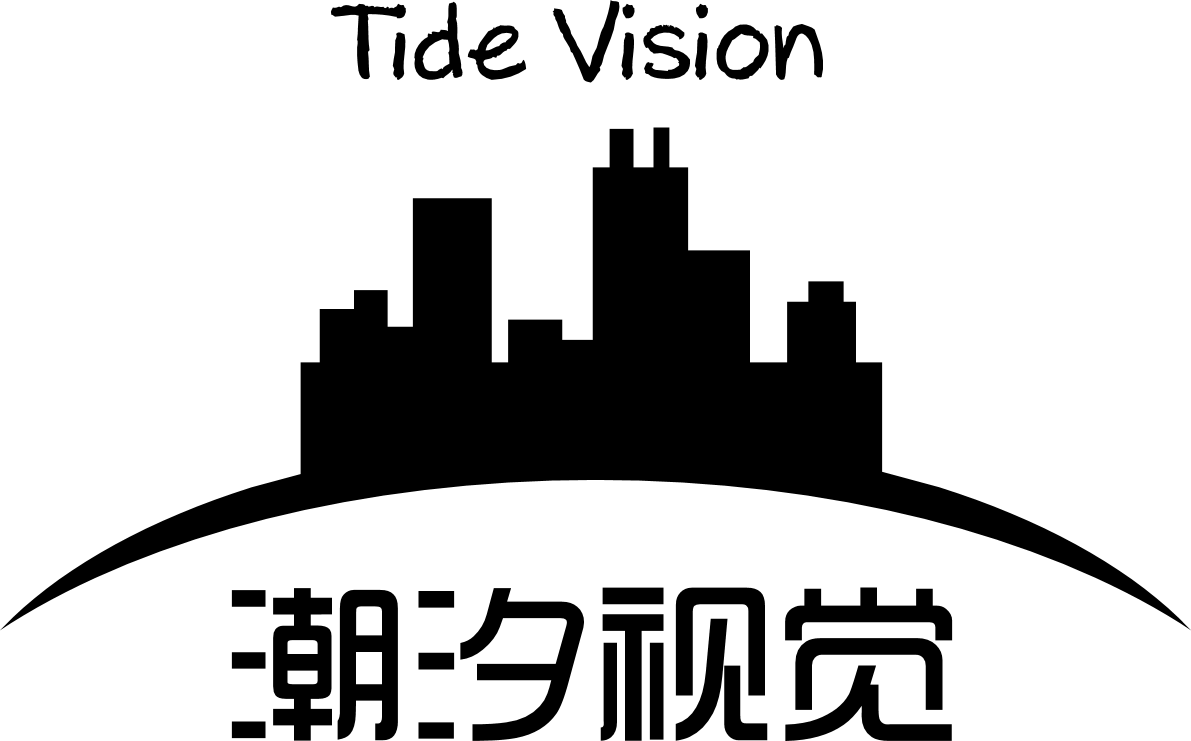 http://tide_vision.yanj.cn/
潮汐视觉 
http://tide_vision.yanj.cn/




51PPT模板网    www.51pptmoban.com    授权发布